Mathematical Literacy
NQF 4
Tariffs
Module 10
Overview
10.1	Telecommunication tariffs
10.2	Transport tariffs
10.3	Municipal tariffs
10.4	Tariffs for renting equipment of premises
10.5	Bank fees
Telecommunication tariffsUnit 10.1
Study the individual tariffs carefully before completing questions.
Example 10.2 page 198
Unit 10.1
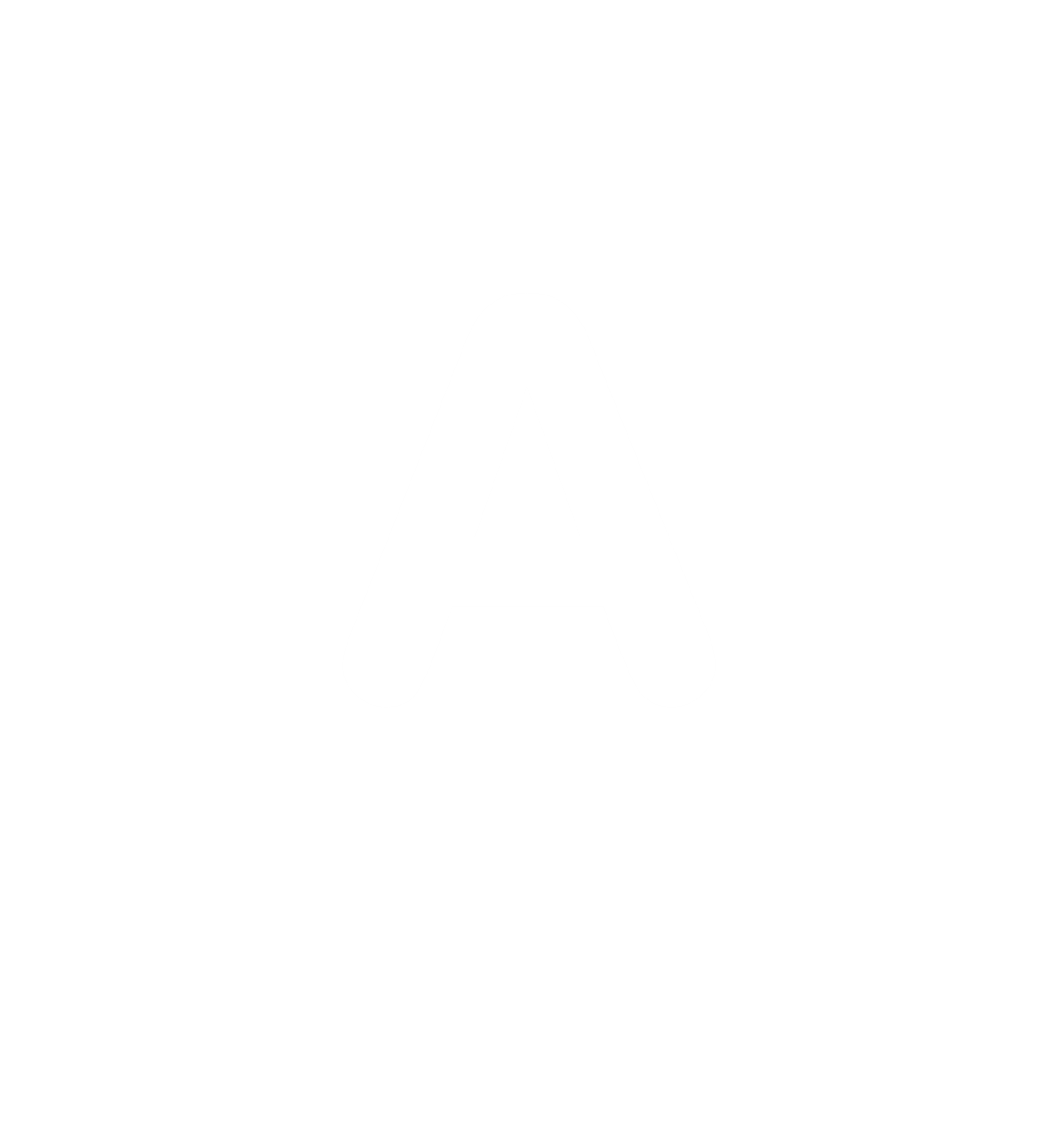 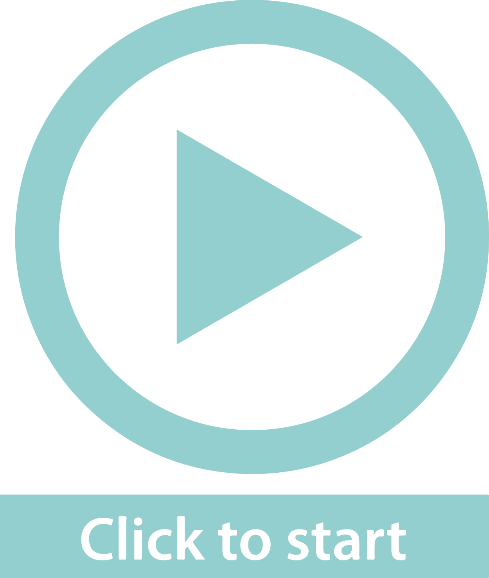 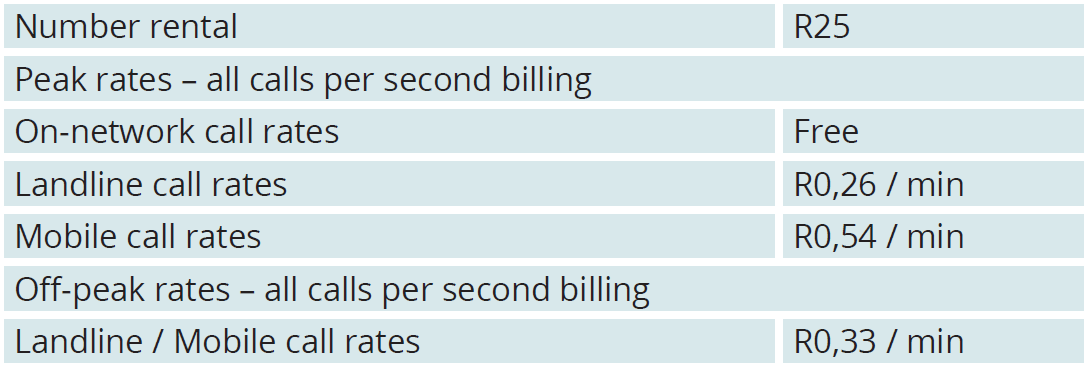 Study the tariffs for a VoIP system (Voice over Internet Protocol)
Calculate the cost of rental if a business needs 40 telephones.
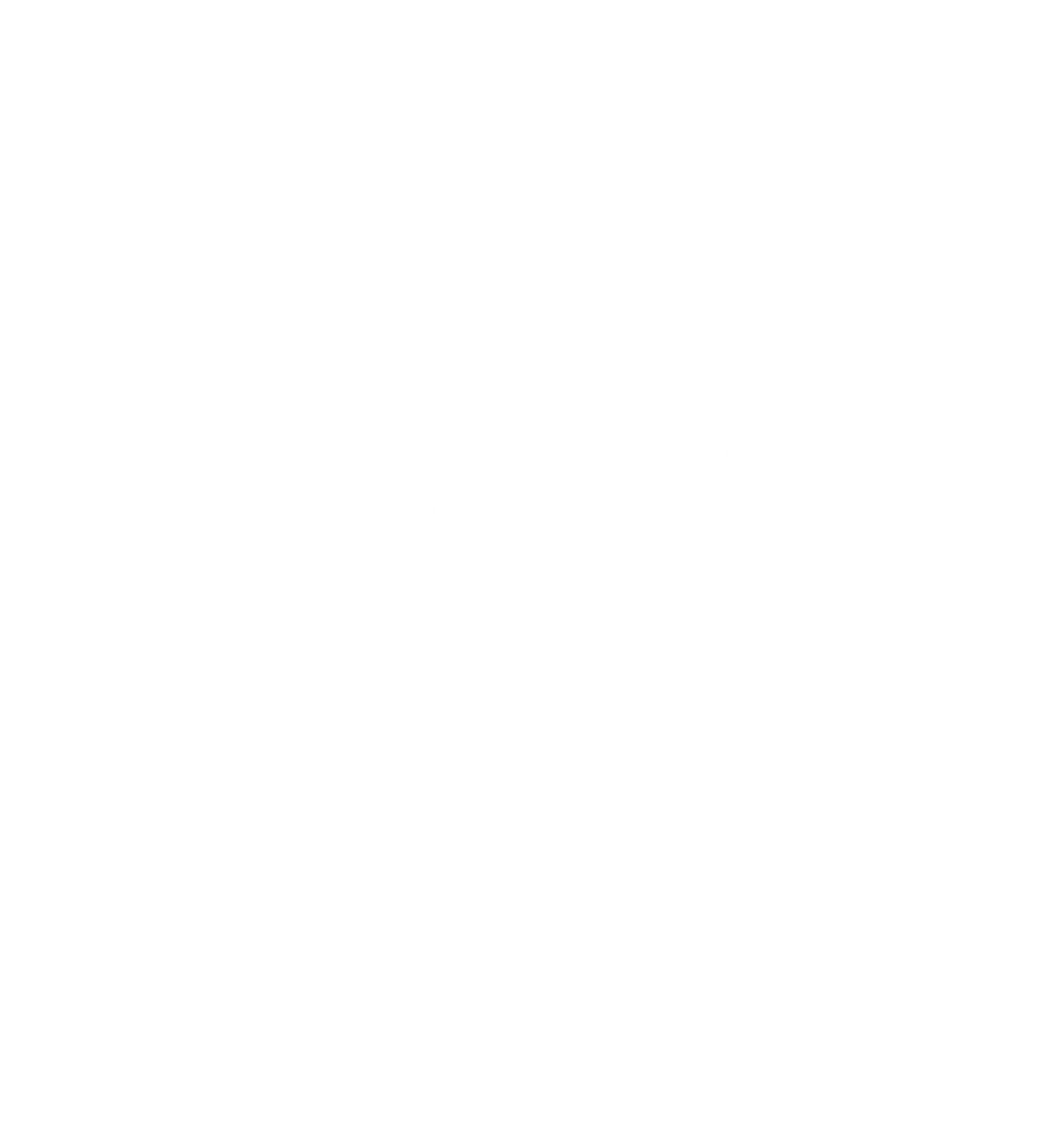 Example 10.2 page 198
Unit 10.1
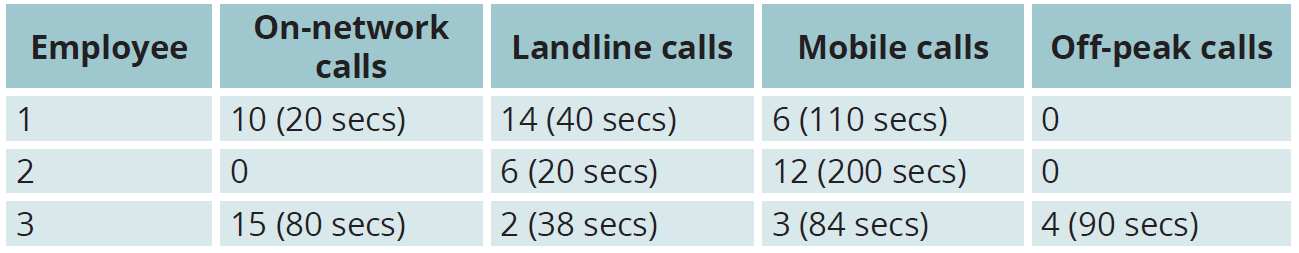 The schedule below shows the calls made by 3 employees in one day. Each entry has the average seconds per call in brackets.





Calculate the total cost to the business for the calls of  Employee 2. 
Compare the cost of calls for Employee 1 and     Employee 3.
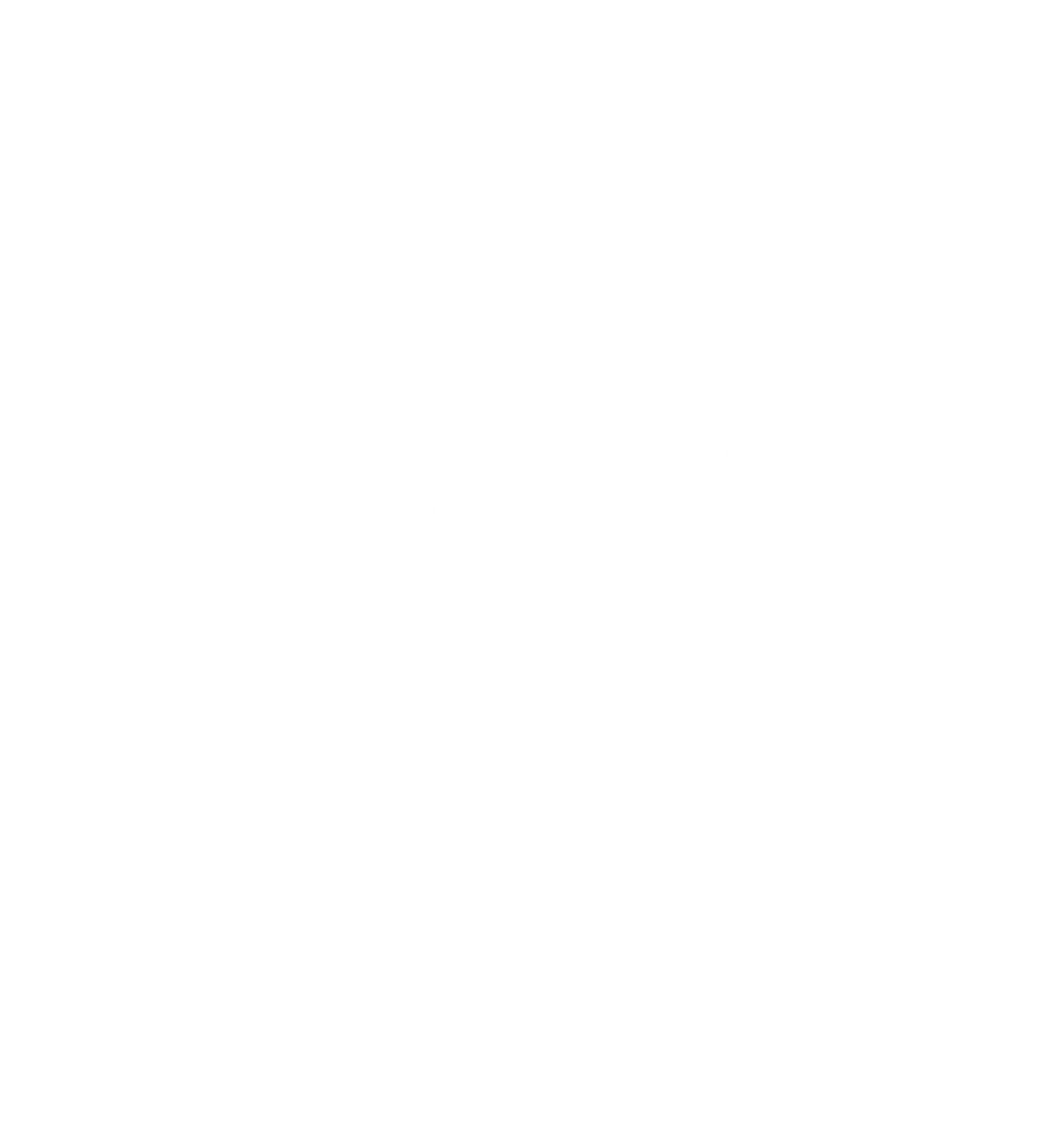 Example 10.2 page 198 continued …
Unit 10.1
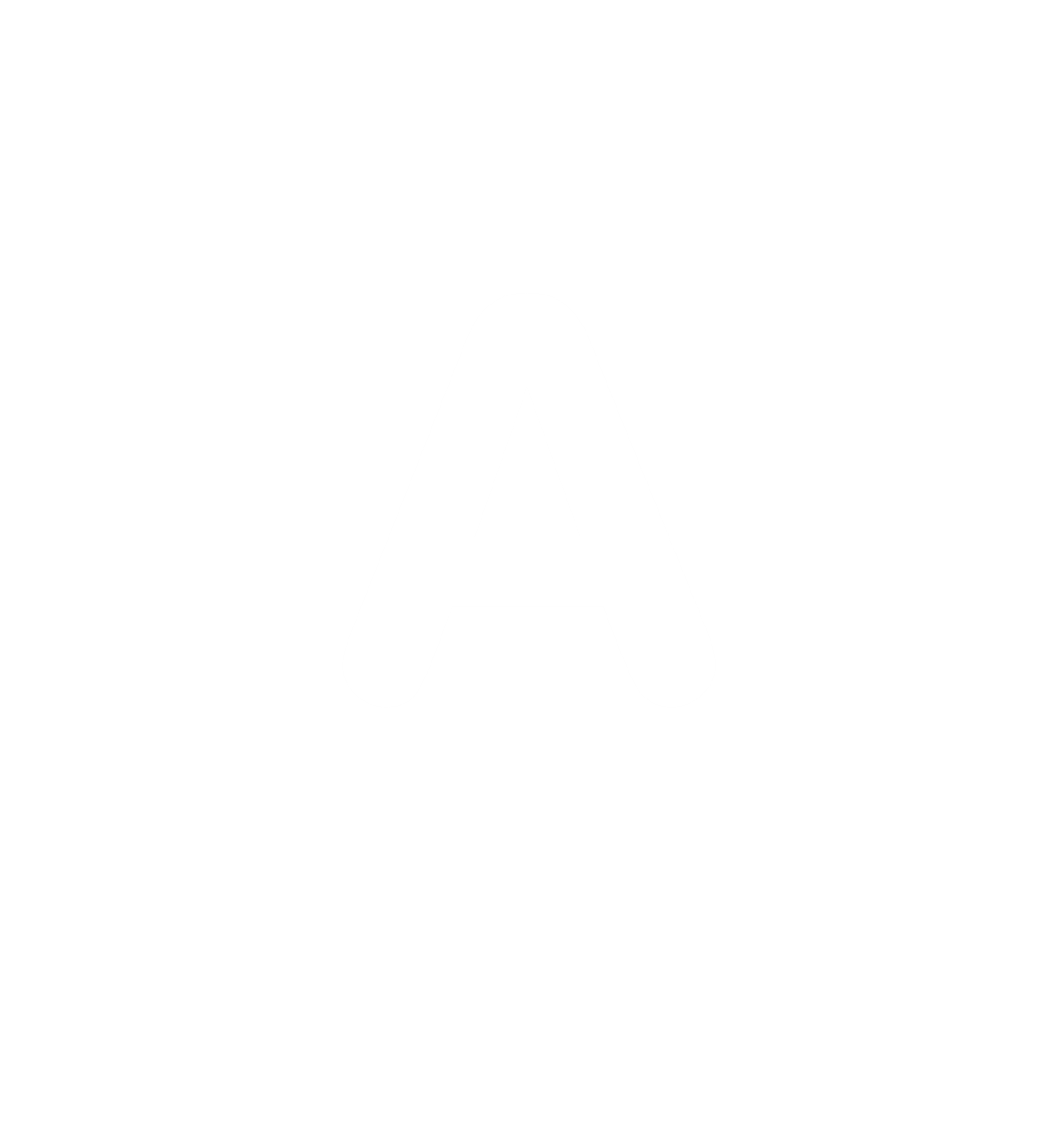 a) On-network calls: 10 calls × R0 = R0 
Landline calls: 6 calls × 20 secs = 120 secs 
120 ÷ 60 = 2 mins 
2 min × R0,26 = R0,52 
Mobile calls: 12 calls × 200 secs = 2 400 secs 
2 400 ÷ 60 = 40 mins 
40 min × R0,54 = R21,60 
Total cost = R22,12
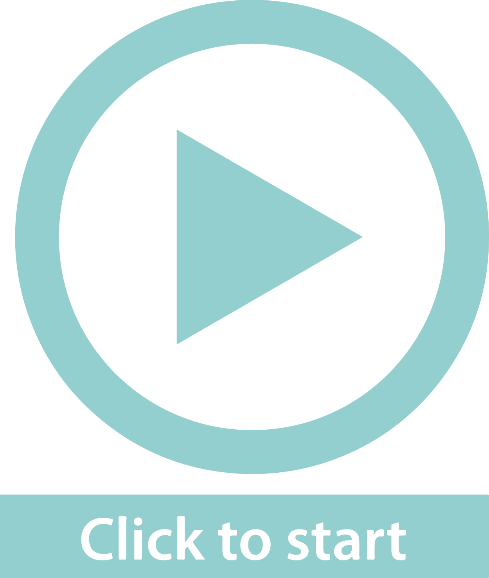 Example 10.2 page 198 continued …
Unit 10.1
b)
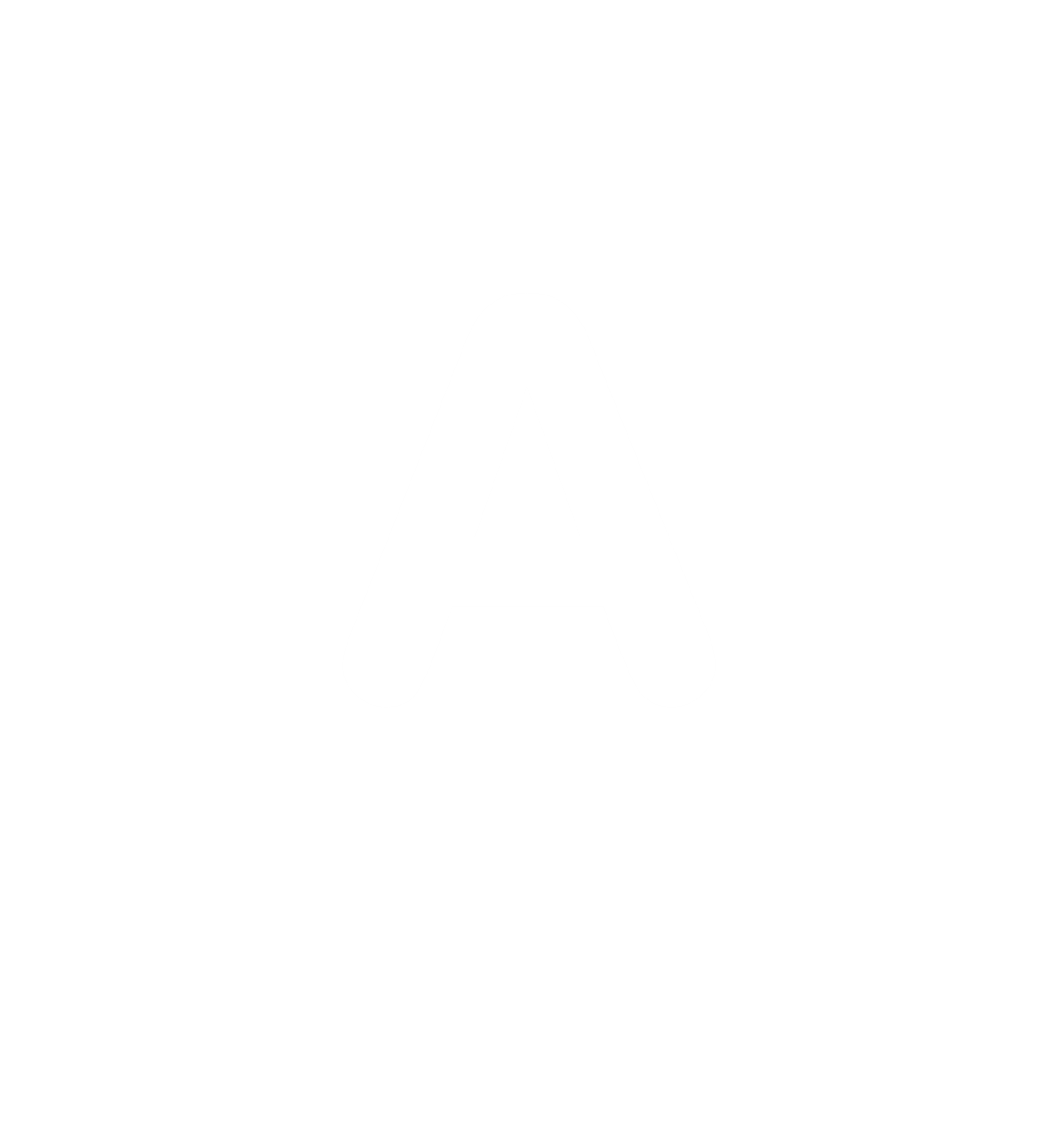 Example 10.2 page 198 continued …
Unit 10.1
In an average month, the business makes 790 on-network calls (48 secs), 530 landline calls (107 secs), 1 015 mobile calls (74 secs) and 90 off-peak calls (133 secs).
Calculate the total monthly bill for the company.
Include the 40 number rentals in your calculation.
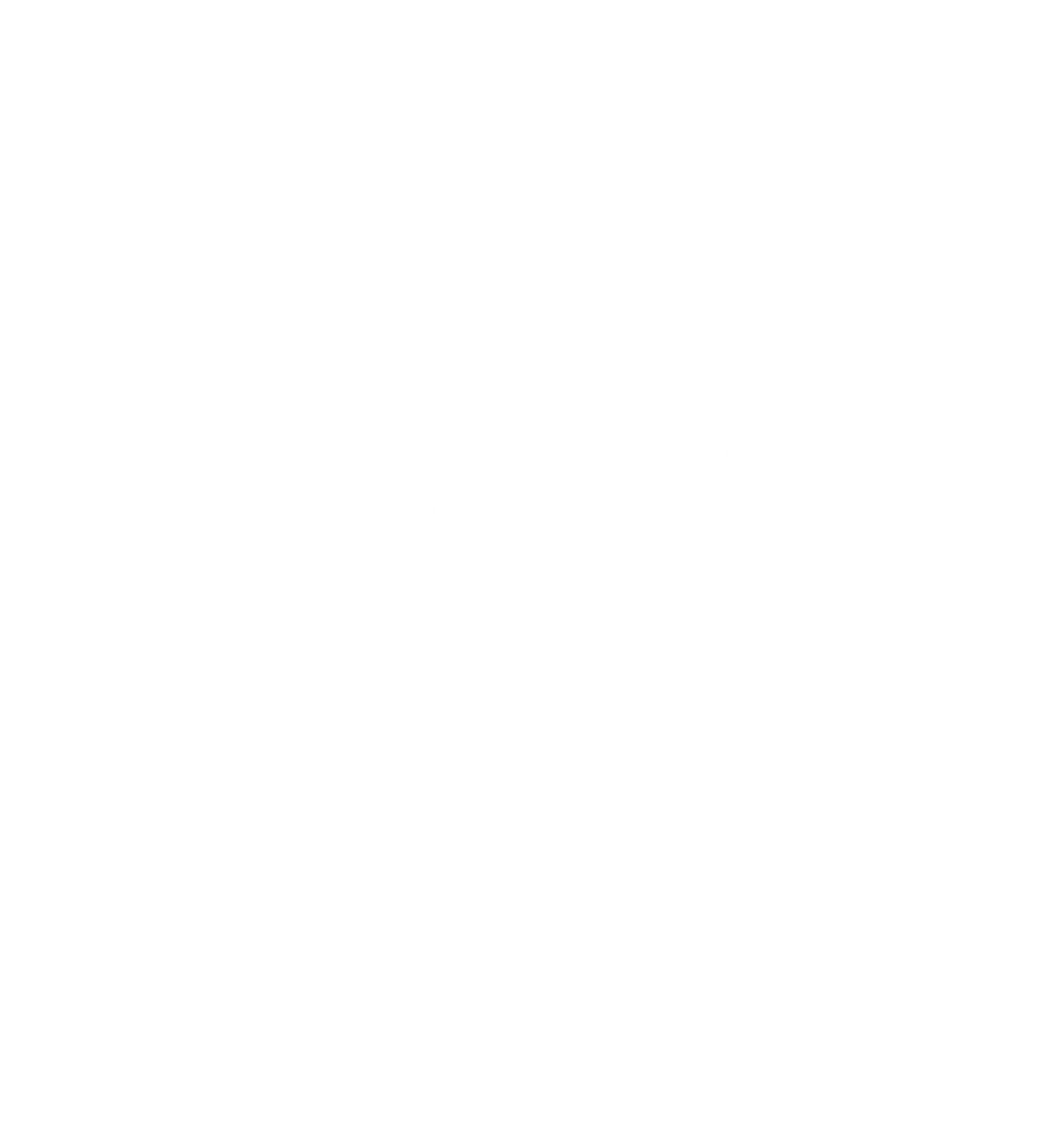 Example 10.2 page 198 continued …
Unit 10.1
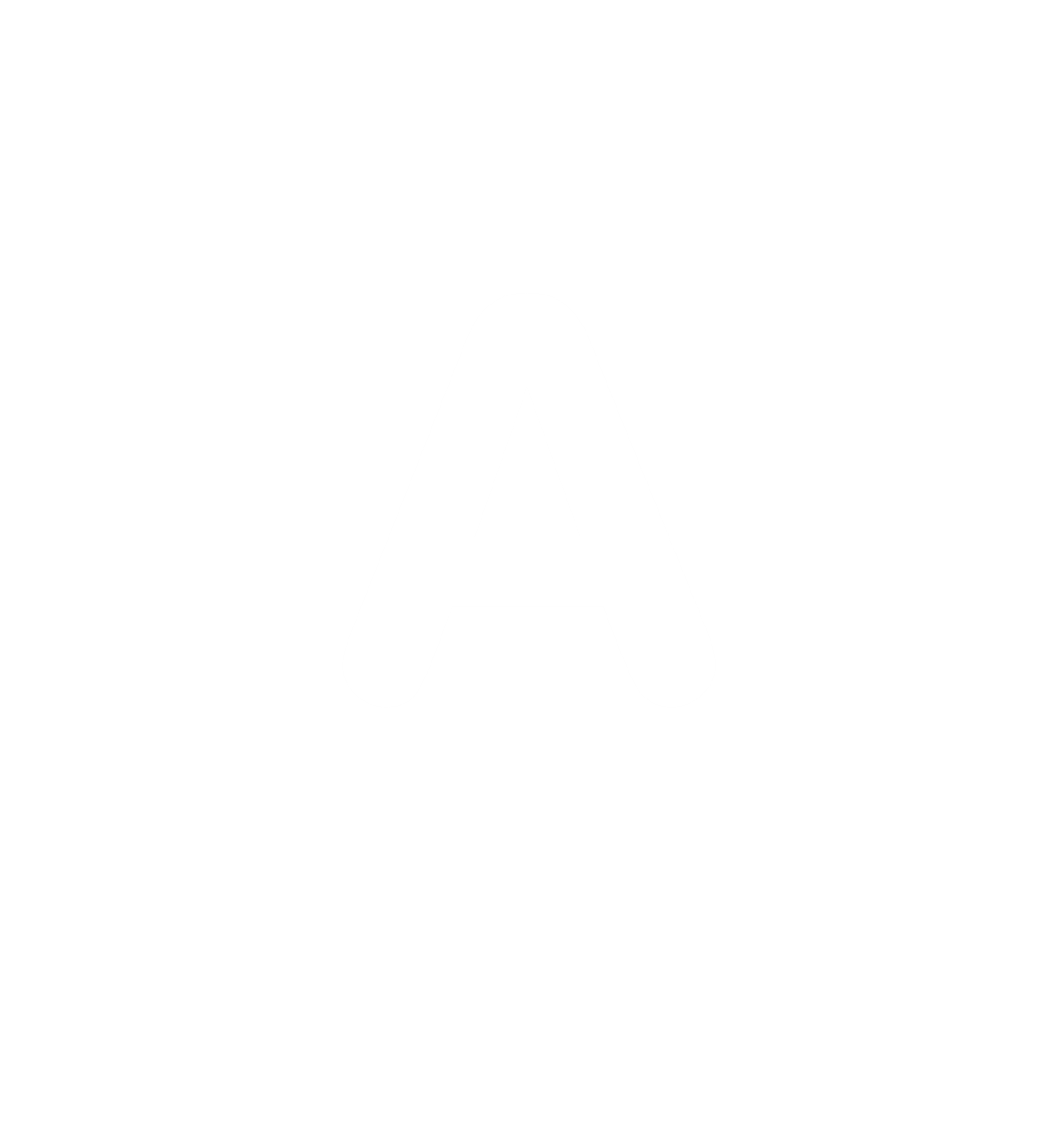 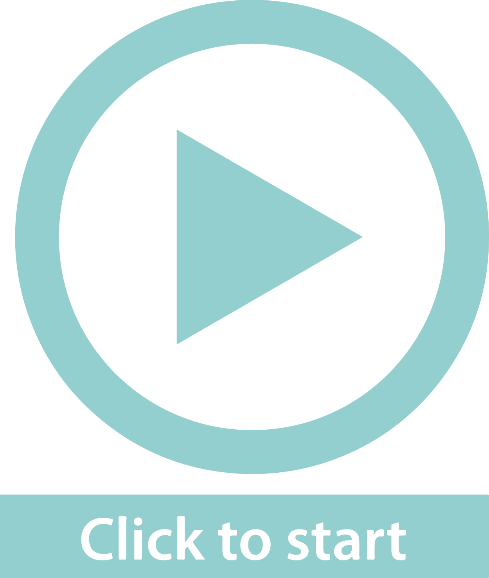 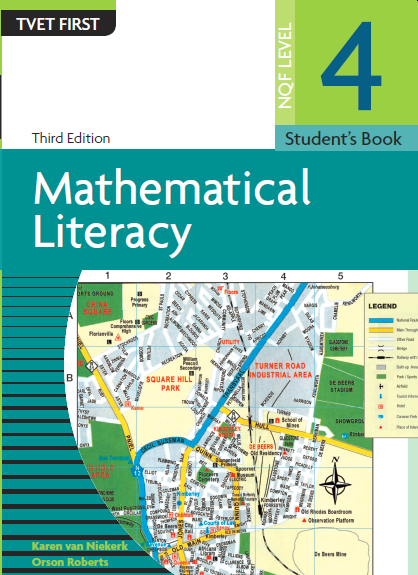 Exercise 10.1
Module 10.1
Complete Exercise 10.1 on page 192 of your Student’s Book
Transport tariffsUnit 10.2
There are tariffs for:

Transport of goods, depending on the size of the truck, the size of the load and the distance travelled
Toll roads
Train and bus trips

The next slide shows a map with toll roads marked around Johannesburg. Look for the gantries too.
Definition
What is a gantry? 
An overhead structure where a specific fee is charged.
”
Transport tariffs
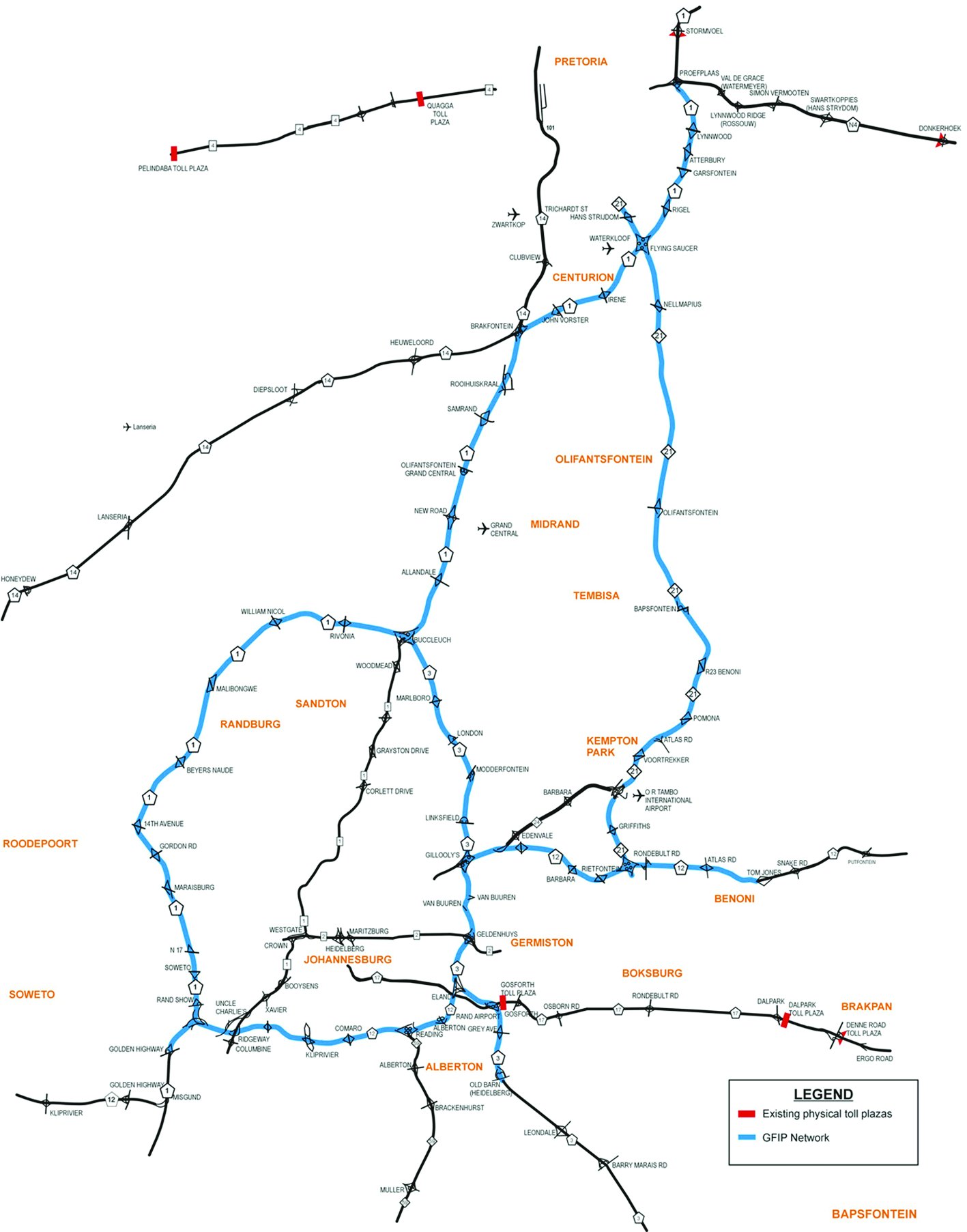 Comparing transport tariffs
There are transport tariffs that affect all people who travel to work 
by public transport. We can compare the fares for different forms of transport using a graph.
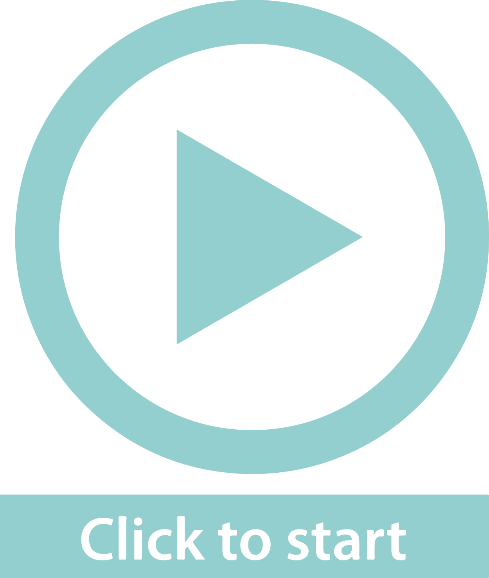 Comparing transport tariffs
There are transport tariffs that affect all people who travel to work 
by public transport. We can compare the fares for different forms of transport using a graph.
720
Graph 1
(1:394)
(20:394)
700
600
500
Graph 2
(1:36)
(20:720)
394
400
300
200
36
100
1
25
15
20
10
5
Comparing transport tariffs
There are transport tariffs that affect all people who travel to work 
by public transport. We can compare the fares for different forms of transport using a graph
720
Graph 1
(1:394)
(20:394)
700
600
500
Graph 2
394
(1:36)
(20:720)
400
300
200
36
100
1
25
15
20
10
5
Comparing transport tariffs
There are transport tariffs that affect all people who travel to work 
by public transport. We can compare the fares for different forms of transport using a graph
Graph 1
(1:394)
(20:394)
700
600
500
Graph 2
Cost (R)
(1:36)
(20:720)
400
300
200
100
Days
25
15
20
5
10
Example 10.5 page 204
Here is a graph of daily costs of bus fare and weekly costs of a train ticket.
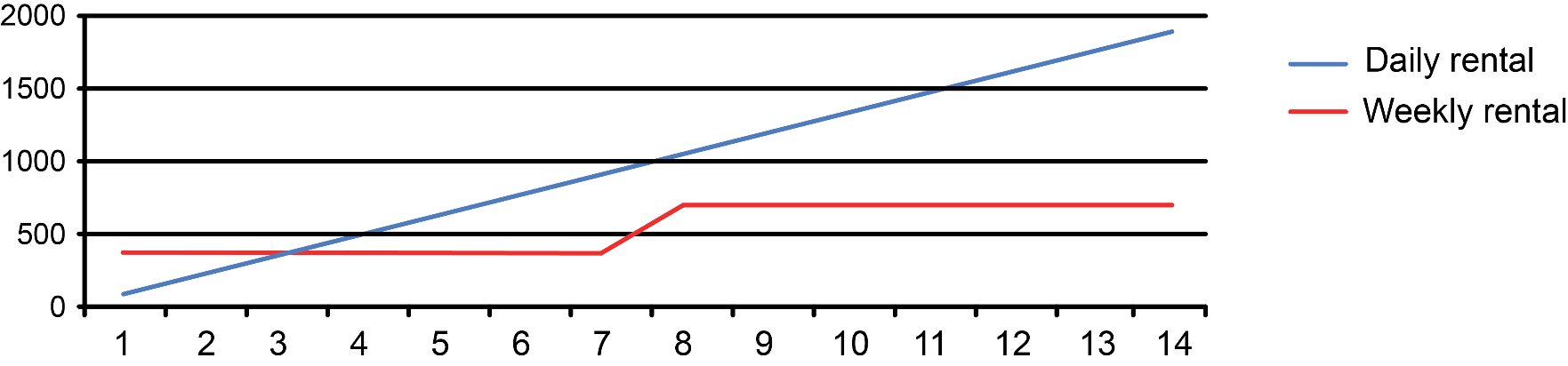 Discussion
Discuss why the blue graph is higher than the red graph, for most of the days.
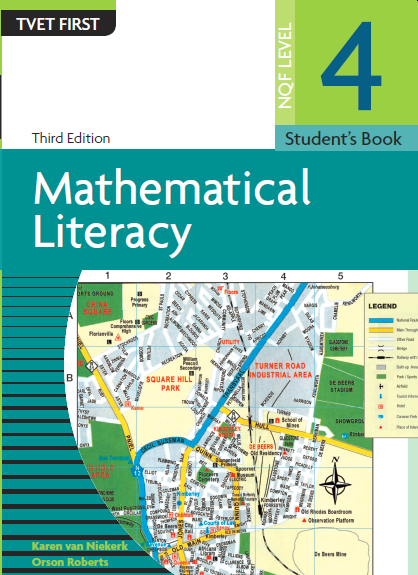 Exercise 10.2
Module 10.2
Complete Exercise 10.2 on page 206 of your Student’s Book
Municipal tariffsUnit 10.3
There are tariffs for residential and business services:

Refuse (solid waste) removal
Sewage disposal
Water supply
Electricity supply

Always check the service to be provided and the rate or tariff. Note whether VAT is included or not. 

Be aware that municipal tariffs are often tiered.
Definition
What is a tiered tariff? 
Different tariffs for different levels of water or electricity usage.
”
Municipal tariffs
Unit 10.3
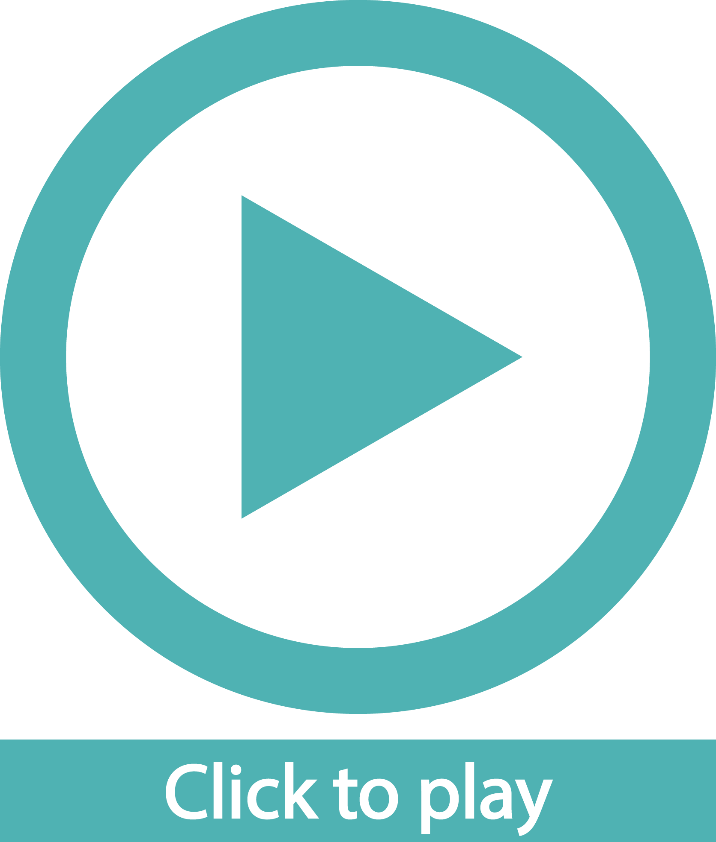 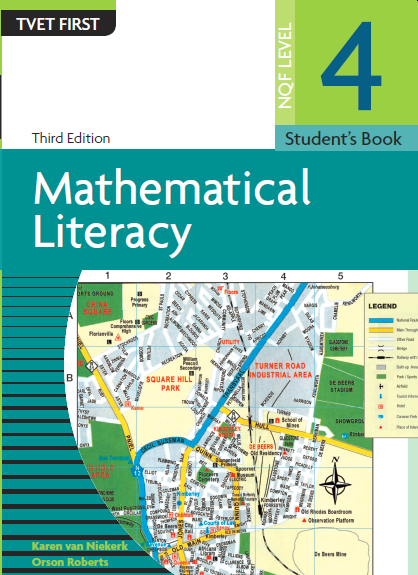 Exercise 10.3
Module 10.3
Complete Exercise 10.3 on page 209 of your Student’s Book
Renting equipment or premises
Unit 10.4
Equipment
Are items needed for a purpose, like computers, carpet cleaners or electrical tools.
”
Premises
A building to use for a business or club.
”
Lease
A rental contract.
”
Leasing has several advantages:
Fixed costs
Maintenance plan
Replacement of old equipment
Flexible lease time periods
Example 10.7 page 210
Unit 10.4
A supermarket chain must replace two photocopiers.                           They have two options: 

Purchase the machines at a cost of R40 000 each. 

Lease the equipment on a 24-month agreement at a cost of R825 per month per machine. The agreement includes a full maintenance plan and training for staff.
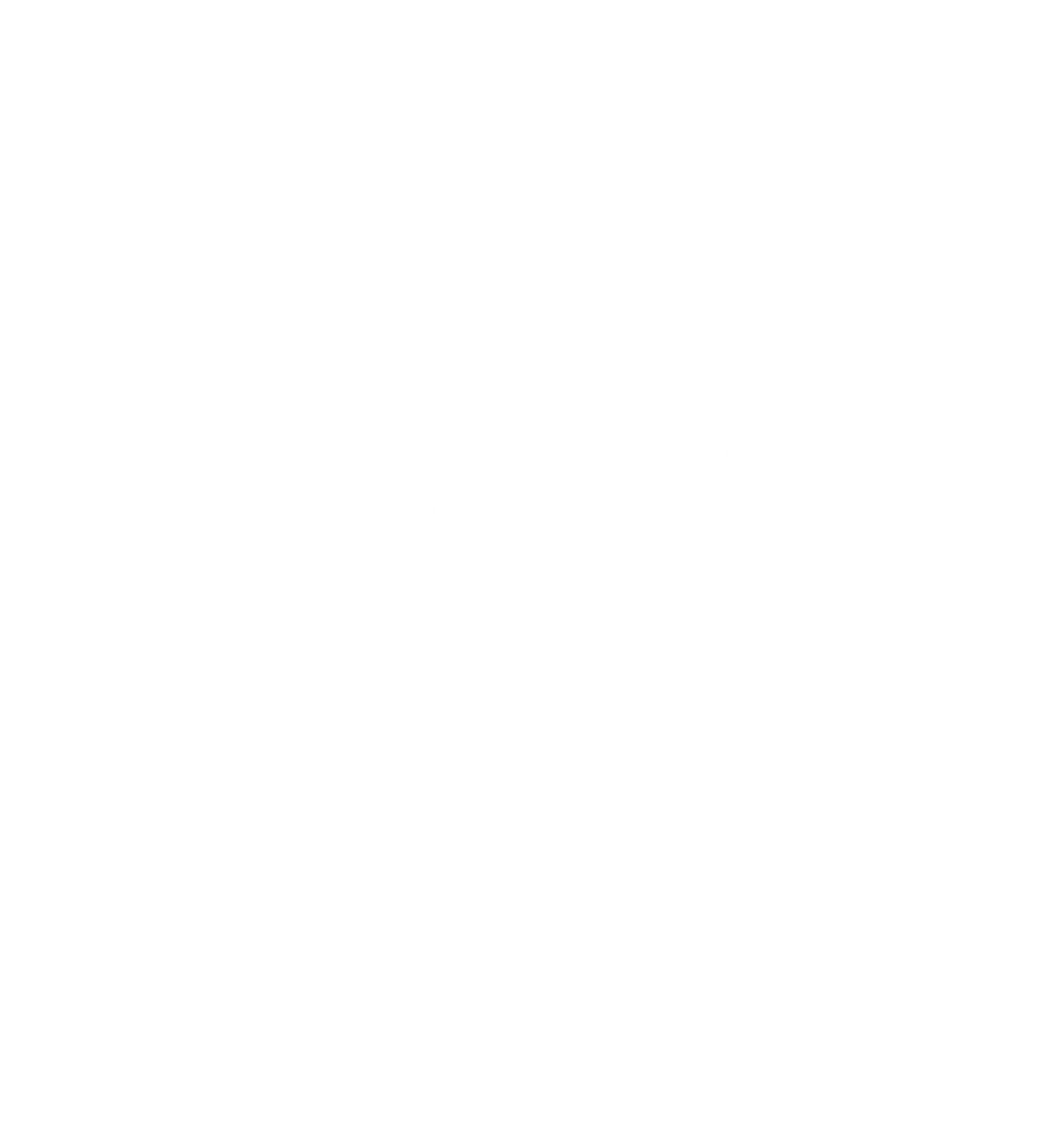 Example 10.7 page 210 continued …
Unit 10.4
Calculate the cost of the lease of two machines for 24 months. 
Is there an advantage to the company when leasing the machines rather than buying them? Explain. 
Is there a disadvantage for the company? 
What is the advantage to the company that leases the machines?
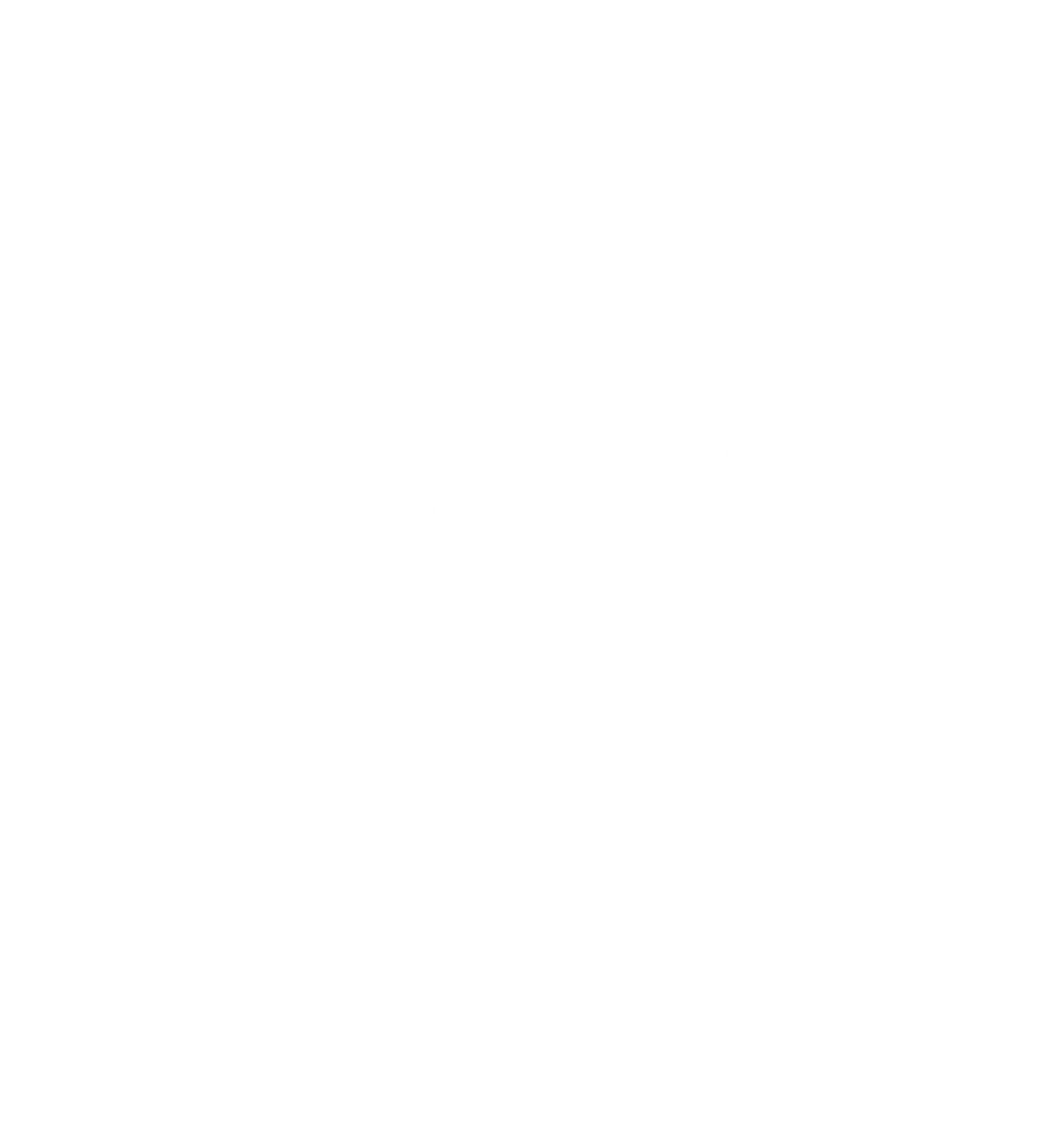 Example 10.7 page 210 continued …
Unit 10.4
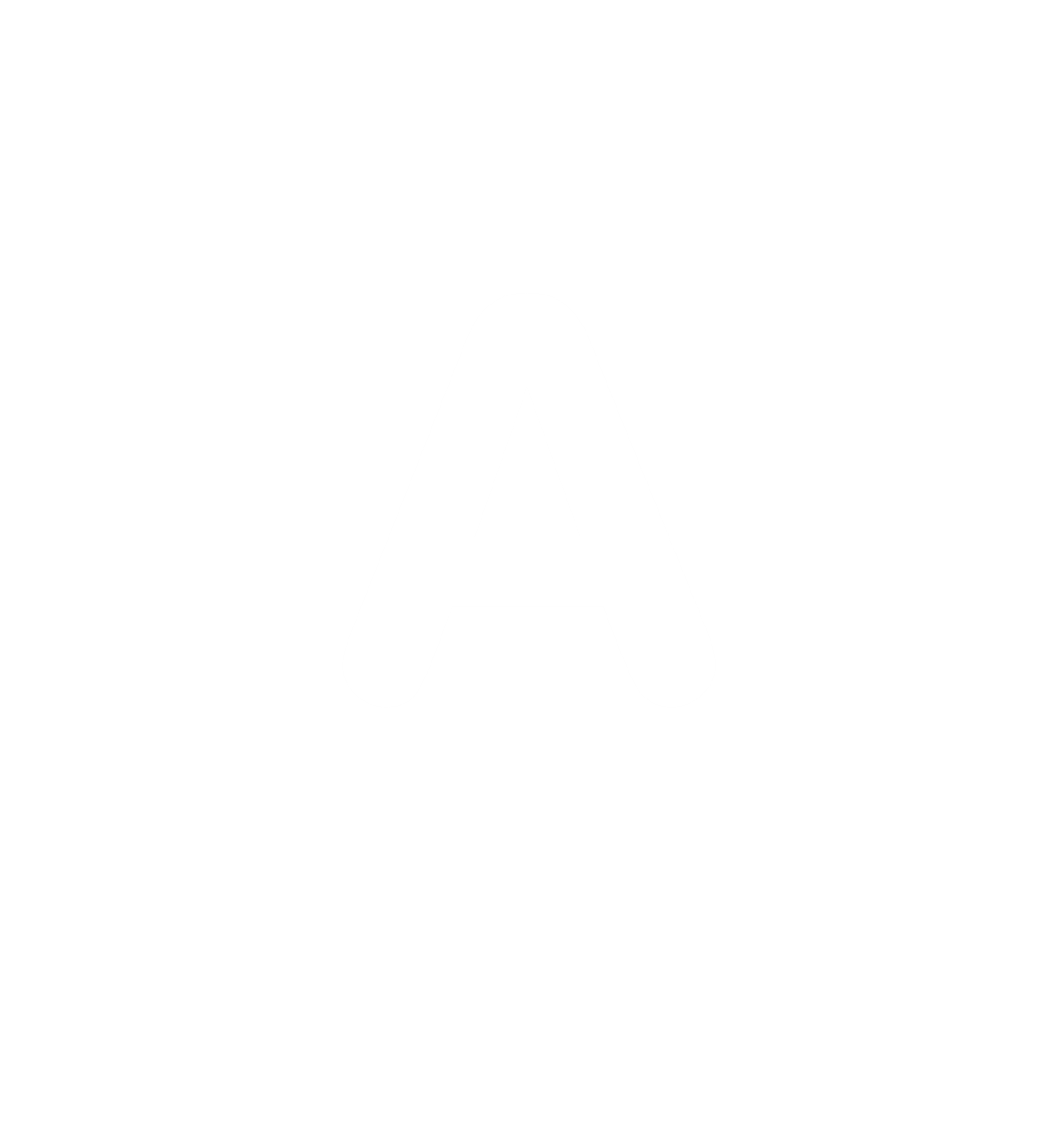 2 machines × R825 × 24 months = R39 600 
Yes. The cost of leasing the equipment for 2 years is less than the cost of one machine. If the equipment breaks, the company is protected by the maintenance plan. Technicians will fix the problem at no extra charge. 
Yes. They will not own the equipment. It belongs to the company leasing the equipment. At the end of 24 months, the equipment will be removed unless the company signs a new agreement. 
They can lease the same machine to a different company at the end of the lease agreement. If they maintain the equipment carefully, they can lease the equipment for many years.
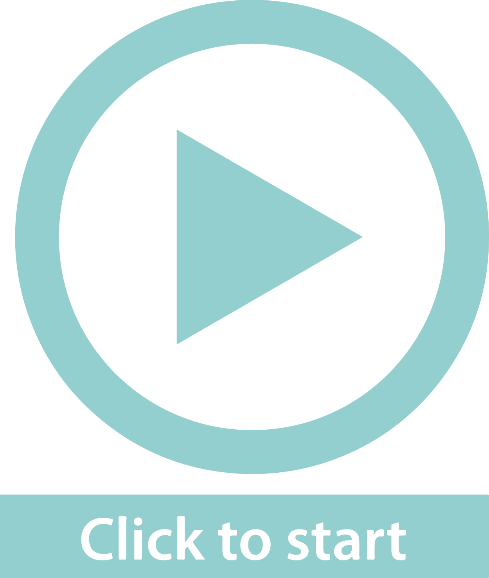 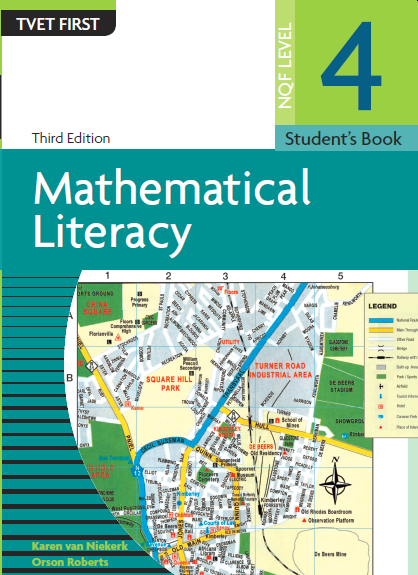 Exercise 10.4
Module 10.4
Complete Exercise 10.4 on page 211 of your Student’s Book
Bank feesUnit 10.5
All banks charge fees for their services
Most fees are for depositing and withdrawing cash, especially on a business account
Always compare the fees of different banks
Example 10.8 page 212
Class activity
Answer the questions, using the table below:
1. How much would it cost to withdraw R5 400 from Bank A’s ATM?
2. What is the fee for depositing R23 742, 80 at Bank B’s branch?
Example 10.8 page 212
Unit 10.5
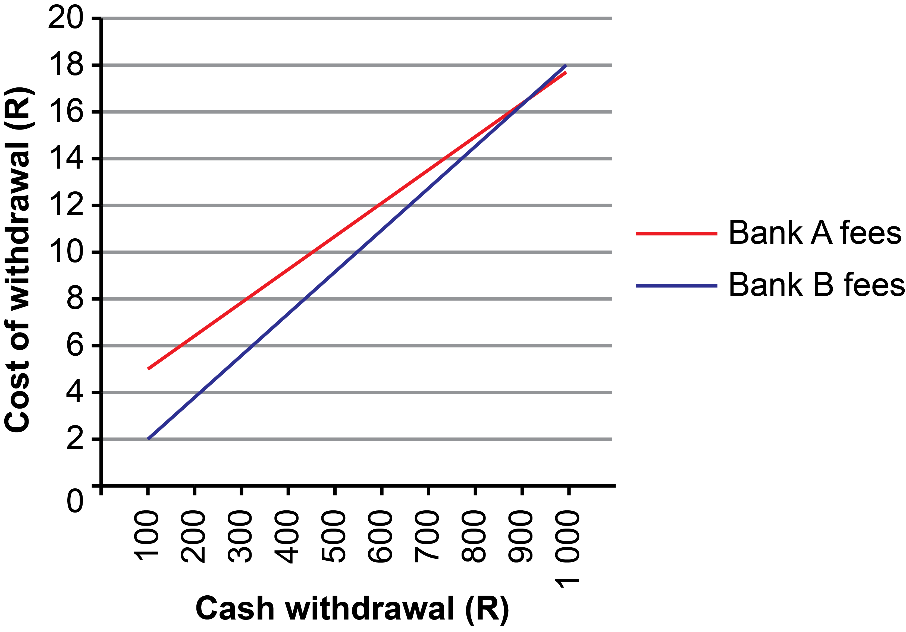 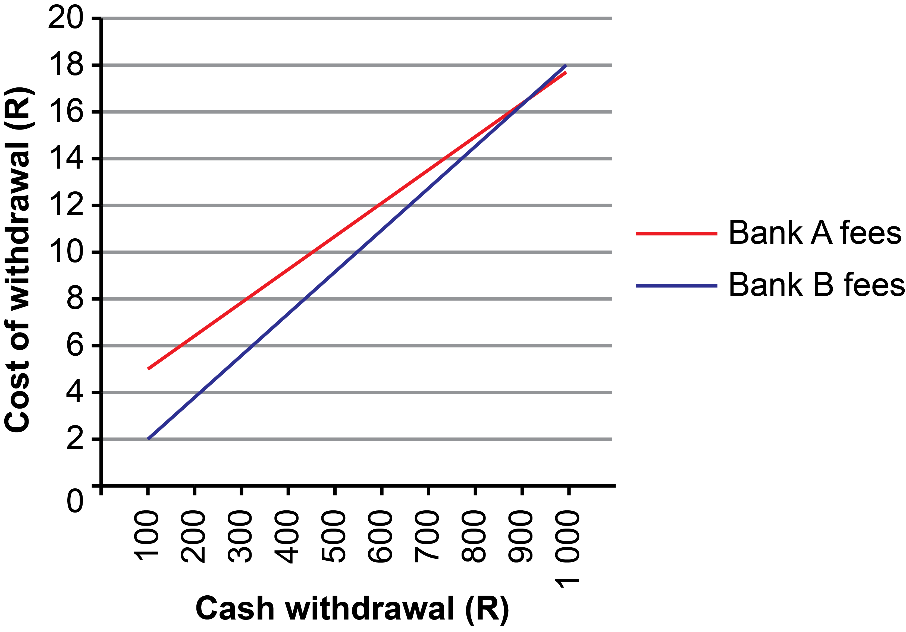 The graph compares the cost of withdrawing cash at Bank A’s own ATMs and Bank B own ATMs
Estimate the coordinates of the point of intersection. 
What does the point of  intersection represent? 
Which bank has cheaper fees for the withdrawal of R700? 
Big businesses generally withdraw large sums of money.  Which bank has the best option for this purpose?
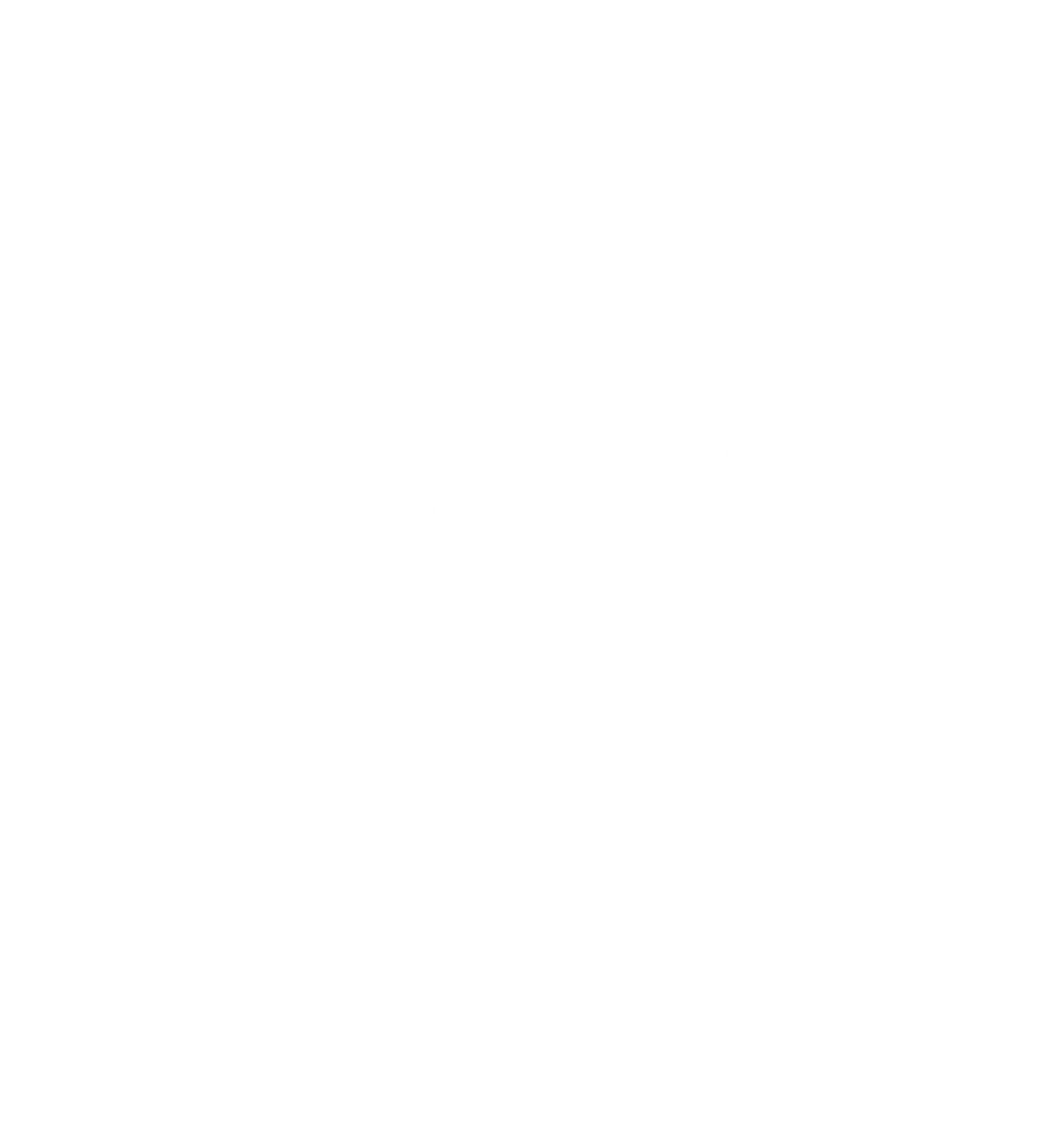 Example 10.8 page 212
Unit 10.5
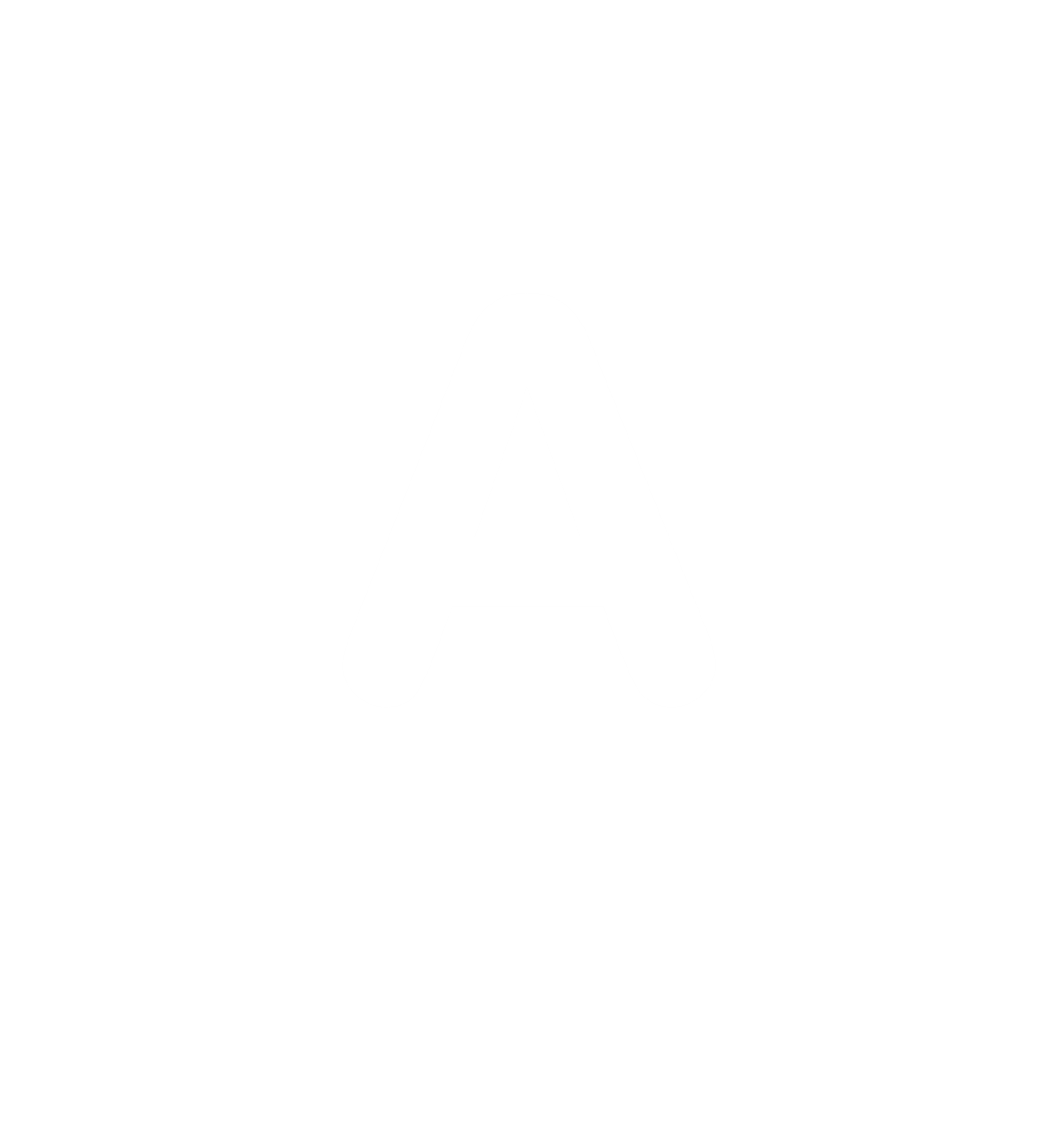 (800:15). Note, this is an estimation. 
This is the point at which both banks have the same fee. 
Bank B. The blue graph is below the red graph. 
Bank B
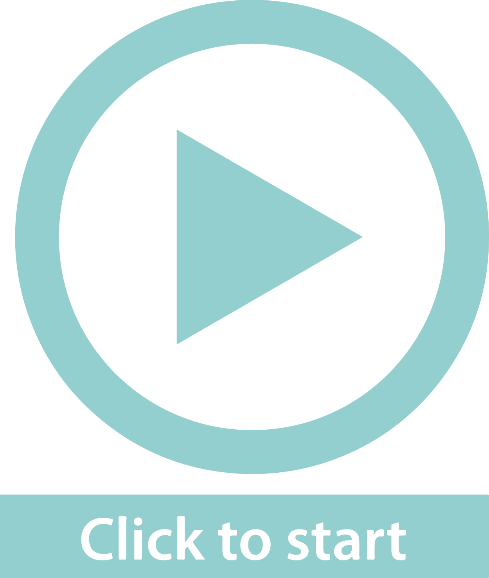 Bank Fees
Unit 10.5
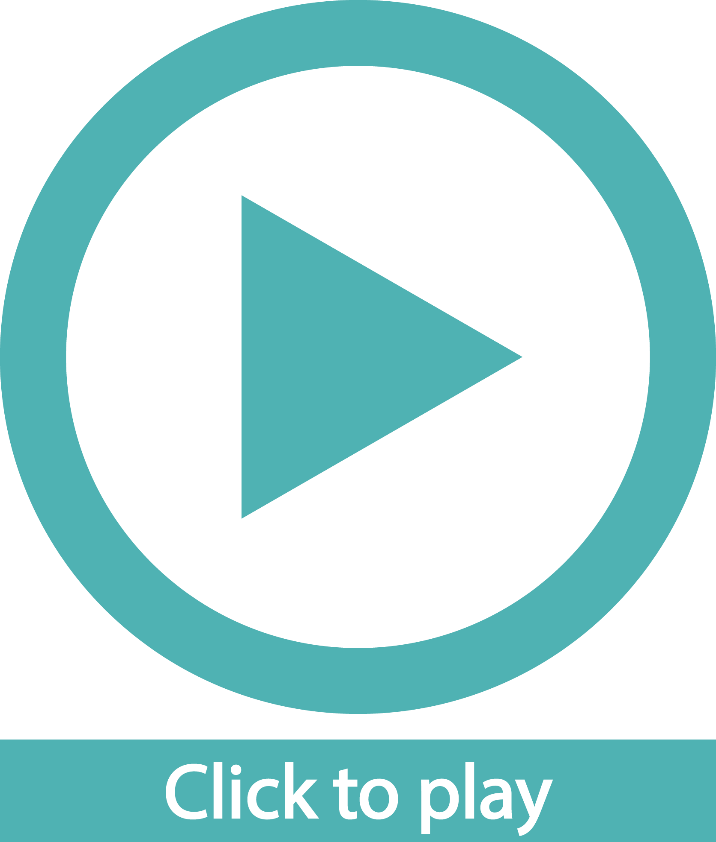 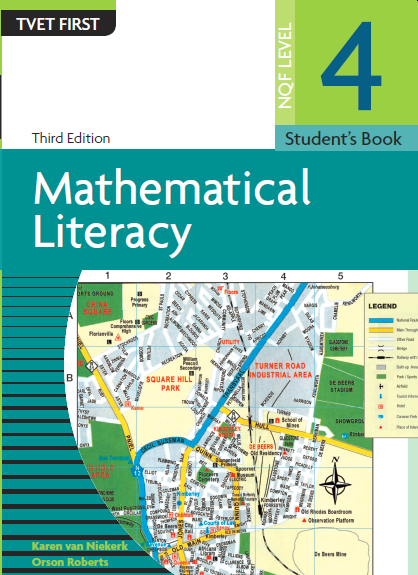 Exercise 10.5
Module 10.5
Complete Exercise 10.5 on page 214 of your Student’s Book
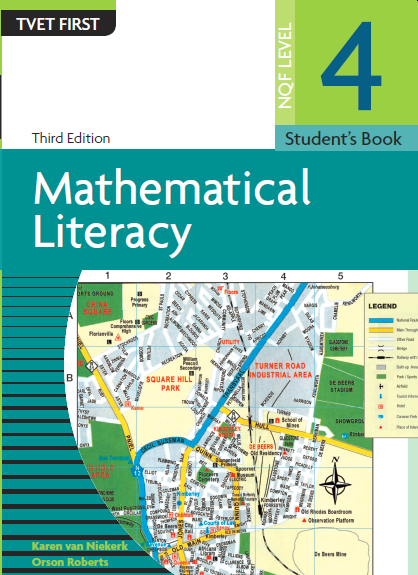 Module assessment
Module 10
Complete Module assessment on page 215 of your Student’s Book